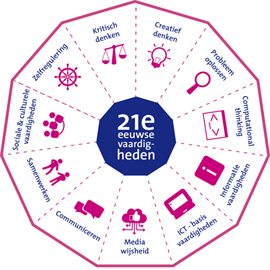 21e eeuwse vaardigheden
als basis voor een vernieuwde didactiek op de Copernicus
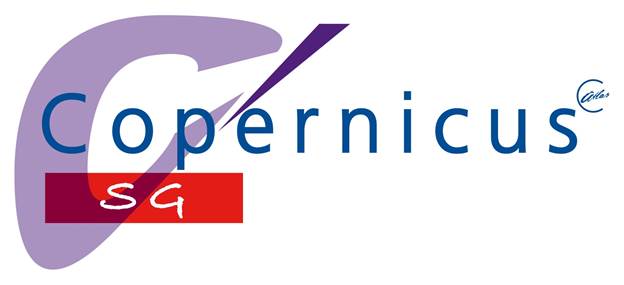 Waarom?
Gesprekken over nieuw locatieplan
Vwo: academische vaardigheden, maar ook schoolbreed meer vaardigheden gewenst
Missie en visie
Tevredenheidsenquêtes leerlingen
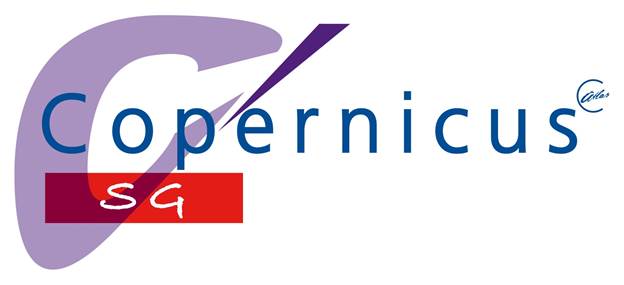 In het locatieplan
“Een doorlopende leerlijn binnen alle vakken formuleren voor vaardigheden als vragen stellen, analyseren, ontwerpen, ondernemen, rapporteren en presenteren en die o.a. ook koppelen aan het profielwerkstuk en sectorwerkstuk en aan de pijlers (in feite een vernieuwd didactisch concept voor het gehele CSG-onderwijs)”
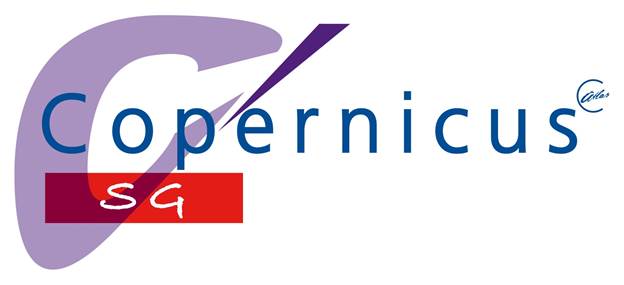 Opdracht voor de sectie
‘Adopteer’ tenminste één (max. drie) 21e eeuwse vaardigheid per sectie en maak de huidige stand van zaken op
OP DIT MOMENT
Alle secties hebben een of meerdere vaardigheden gekozen
Alle secties hebben hiervoor een DLL klas 1 vastgesteld
Zelfregulatie: leren LEREN klas 1
Modules computervaardigheden voor docenten
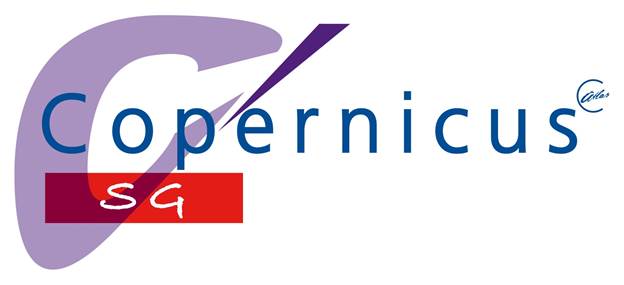 Monitoren van vaardigheden
Binnen de vakken – vaardigheidstoetsen
Binnen projectonderwijs
Bijvoorbeeld Nederlands – ICT basisvaardigheden – ‘gewoon doen’
Project Respect klas 1 – periode 2
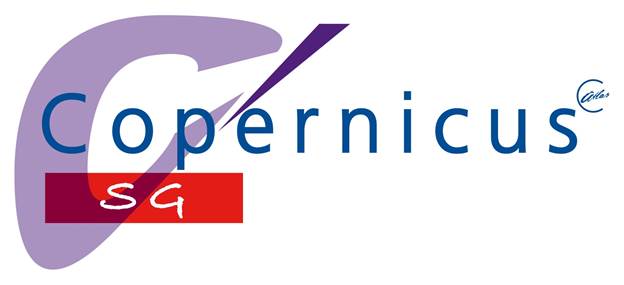 Plan van aanpaksectie aardrijkskunde
Maken Quickscan SLO (individueel)
Bepalen met de sectie welke vaardigheden aan bod komen binnen de lessen.
Keuze maken:
Informatievaardigheden
Kritisch denken
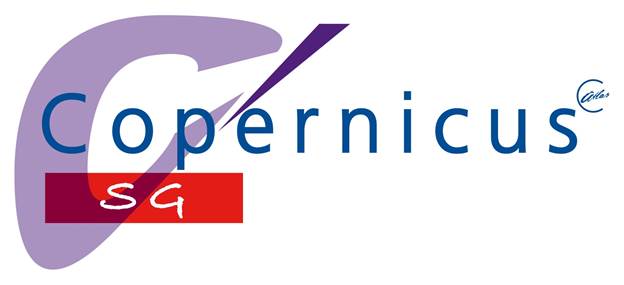 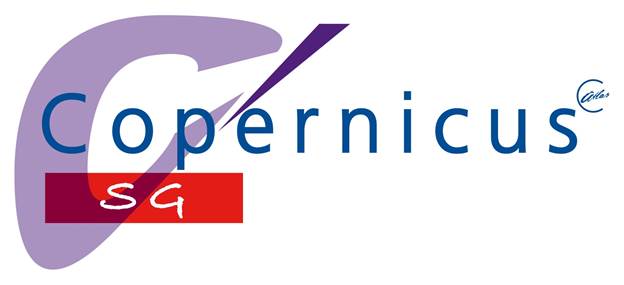 Ontwikkelen
Brainstorm sessie met andere secties.
Met de sectie een ontwikkelplan bedenken:
Leerjaar 1
Periode 3: Informatievaardigheden (introductie les + toepassing in de les)
Periode 4: Kritisch denken (introductie les + toepassing in de les)
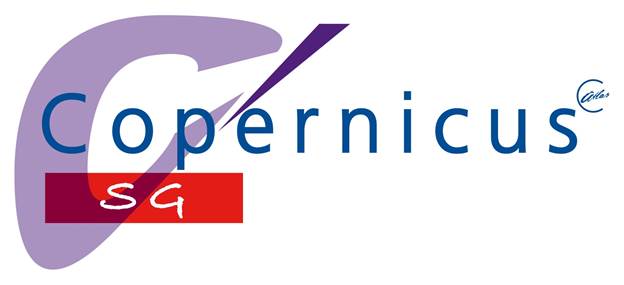 OPDRACHTGa met elkaar in gesprek over:
Wat neem je mee uit deze drie presentaties? 
Wat zou je anders doen?
Ontwikkel een les waarin een of meer van de 21e EV expliciet naar voren komt (denk aan de fruitsalade in groep 1)
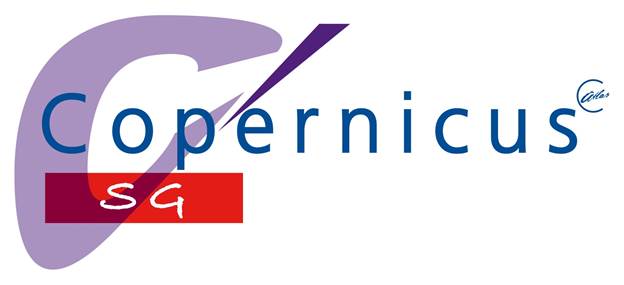